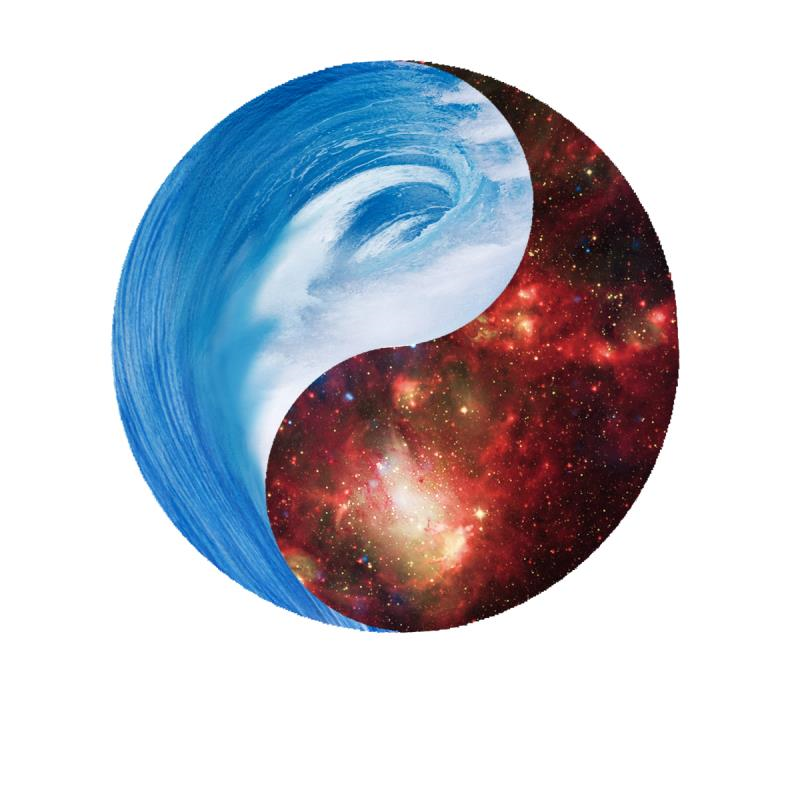 Wudang Taoist Cultural Exchange Group
Wudang Taoist Culture goes to the World                                                                      ——The first station    Canada
This journey of Wudang Taoist cultural exchange group to Canada is a large and comprehensive exhibition and exchange activity of Wudang Taoist culture  to the western society. The Wudang Taoist cultural exchange group will give the multicultural Canadian society clear and close feelings by presenting the Wudang martial arts, the quintessential Taoist medicine, Taoist regimen, Taoist rituals, I-Ching, Feng Shui and so on.
Through the overseas sermons of the Taoist leaders, Kungfu exhibition of the the martial arts inheritor and elites, the Taoist classic regimen imparting of the Taoist inheritor, praying from the Wudang Purple Palace ritual team and other wonderful culture activities, this visit will for the first time demonstrate the main elements and bright spots of the Wudang Taoist culture overseas, in order to establish and strengthen people’s systematic understanding of the Taoist culture, and then promote the Taoist culture abroad, benefit the well-being of all ethnic groups and promote the harmony of the world. The Tao follows the  nature, and man is part of the nature.
Master Li Guangfu --President of the Taoist Association of China--President of the Wudang Mountains Taoist Association
Master Li Guangfu, member of  standing committee of the CPPCC, president of the Taoist Association of China, president of the Wudang Mountains Taoist Association, vice chairman of Shiyan Political Consultative Conference and vice chairman of Danjiangkou Political Consultative Conference.
    He advocates “cultivation is not empty talk, but action." 
    "unfilial piety can not enter the Tao".
    "Mountain forest is but a temporal retreat, madding crowd is the real place to sequester. The greatest hermit will retreat into the noisiest fair".
    "four-km Wudang, shared by all mankind".
     President Li has been a Taoist priest since his childhood. He has been disciplined in Wudang Mountains for many years. He strictly observed the precepts and had profound Taoism. He was a model for Taoist circles throughout the country.
Master Hu Chenglin --Vice President of the Taoist Association of China--President of the Taoist Association of Shaanxi
Master Hu Chenglin was born from a Taoist family in Shanyang County, Shannxi Province, China. He believed in Taoism from his childhood and became a Taoist priest in Tianzhu Mountain, Shaanxi. He graduated from Taoism college of China in 1990. He is member of the CPPCC National Committee, member of the Religious Peace Committee of China, the vice president of the Taoist Association of China, the director of the Shaanxi Taoist Association, and the director and the abbot of the Wanshou Palace of Xi'an. Faith and devotion, in 2016, he was recruited as one of the eight masters of Taoist precept in China. Pay attention to the study of Taoist culture, including The book of Taoist Wisdom, Anthology of Master Min Zhiting's Calligraphy and Painting, Eight Fairy Palace Taoist Cultural Series and other books and periodicals. Many papers have been published in the newspapers and magazines. On the theme of The Enlightenment of Taoist Wisdom to Human Society, the Modern Value of Taoist Thought and the Reference Significance of the Thought and Practice in the Contemporary Society, the cultural flow of Taoism was carried out in Rome University in Italy, the University of Taiwan and the Japanese Taoist Association.
Feng He--Director of the International Department    of the Taoist Association of China
In 2007, Director Feng graduated from the Institute of World Religion of the Chinese Academy of Social Sciences, and engaged in the research work of Taoist culture in the researching department of the Taoist Association of China and "the Chinese Taoism Magazine". In 2016, she began to be in charge of the International Department of the Association and was responsible for the foreign exchange activities. She researched the history of the development of overseas Taoism at the same time.
Master Yang Guoying  --Vice president of the Wudang Mountains Taoist Association--Secretary General of the Wudang Mountains Taoist Association
Master Yang Guoying, who came to Wudang Mountains in 1984, is now the vice president of the Wudang Mountains Taoist Association and the Secretary General of the Wudang Mountains Taoist Association. She is a teacher who had been teaching for consecutively eleven years。
High Master Wang Fang
Wang Fang graduated from the Mountain Heng Taoist College, the director of the Purple Cloud Palace in Wudang Mountains, and the Taoist advisor of Wudang Taoist Culture Development Center. She led 10 people of the Purple Cloud Palace to visit Canada. 
    There are differences between Yang and Yin in Taoism in terms of religious rites. For the living, it has a pure blessing and a secluded blessing, a disease and a long life, pure blessing to the country, a prayer of rain, a blessing, a birthday celebration, and so on which is a site of peace and harmony. The secluded things are aimed at the dead. They are photographed and killed, bathed in bridges, broken in prison, and used for feeding. Taoist priests will celebrate in the first and fifteen days in a month when it comes to important festivals and the patriarchal Christmas day. Taoist priests, through these ancient rituals, communicate with the gods to help people to fulfill  their wishes.
Zhang Chunguo—Fengshui Master in Wudang Mountains—Consultant of Wudang Taoist Culture Development Center
Mr. Zhang Chunguo has visited many sacred places since his childhood.
    He has researched numerology for many years with rich experience and has a great deal of understanding in the layout of Fengshui. Adhering to the traditional theory of the Book of Changes, he use the theory of "refinement" and "metaphysics" in application. Adjusting the Fengshui for house, shops, real estate and so on, he helps bring prosperous wealth and change evil spirit action. He is sincerely for friends from all walks of life combined with the fate of Feng Shui, the transformation of the spirit, resolving confusion. Many friends have found their own destiny from a confused life.
Yang Qun Li—Hubei Intangible Cultural Heritage Wudang Martial Art Inheritor—Deputy director&general advisor  of Wudang Taoist Culture Development Center
Yang Qunli is from Yunyang , Hubei province. He achieved the Level eight of Chinese Wushu, National Wushu senior coach, national referee, the inheritor of Hubei's intangible cultural heritage Wudang martial arts. He is currently vice president and professor of martial arts at Wudang Mountains International Wushu Academy, Wuhan Sports Institute.
Feelings:
    Practicing and inheriting martial arts are both physical and mental enjoyment and social responsibility.
    Advocate Wushu and valuing virtue, regard the greatest kindness as water are both professional virtues and principles of behaving as a human.
Zhong Xueyong—Founder of Daowei Cottage—Member of council of the Wudang Taoist Cultural Development Center
Zhong Xueyong, a Taoist priest, inherited the martial arts from the Wudang at his childhood, and later converted to Taoism. He worshipped President Li Guangfu as his master and recited Taoist classics.
    In 1996, he began to be the Wudang Martial Arts coach; in 1997 he won champion of the first Wudang Martial Arts Traditional Wushu Culture Festival; in 2000 he won the champion of the first Wudang Wushu free combat Competition 65 kilogram class; from 2004 to 2008 years he was the Vice Dean of Wudang Taoist Kungfu academy, head coach. He has been abroad for many times with the group to organize exchange activities and shows. In 2008, he was awarded title in the third section of the international traditional martial arts festival; in 2008-2010, he furthered his education in Philosophy Apartment of People’s University of China.
    The essence and core of playing the role of martial arts must be the simplicity of the subtlety. Complying with heaven and earth, all things originate from Tao, and the nature of Tao begins to be natural, and the philosophy as well as the nature could be gained through self-understanding. The establishment of DaoWei cottage made him began his journey of repairing himself and benefiting people and benefiting the world, and this became an important mission of Master Zhong’s life.
Guan Yongxing —Deputy Director of Wudang Taoist Culture Development Center—Co-founder of the Wudang Taoist Cultural Development Center
Guan Yongxing has obtained the guidance of a large number of Wudang Mountains hermits since he learned from Li Guangfu-President of the Taoist Association of China, Wang Taike-the Wudang Mountains Nonlegacy Medical Heritage and Yang Qunli-the Wudang martial arts inheritor of the Intangible Cultural Heritage of Hubei Province. He is the deputy head of Wudang Taoist Kungfu regiment. He also takes charge of Wudang Tai Chi public welfare promotion and carry forward the Taoist culture.
Song Xianghui --The Fifteenth Generation of Wudang Sect— Vice director of Wudang Taoist Culture Development Center, Shanghai Center
Master Song Xianghui is the generation of Wudang kongfu, the sixth generation of Beijing Dong Hai Chuan Baguazhang, member of Chinese Martial Arts Association, Level six of Chinese martial arts.
    Influenced by his predecessors, he started martial arts at the age of 3, and entered the local martial arts school at the age of 5. When he was young, he entered Songshan Shaolin Temple to practice Shao Lin martial arts. In 2003, he was chosen to study Kongfu in Kongfu city in Wudang Mountains. He studied diligently from venerable Masters and hermits. In 2007, he was awarded the first place in the adult group Taijiquan in the Hubei National Games, and the first prize in triple performing. In 2011, he served as the head coach of Wudang Kungfu College. He attended the major activities and performances, exchanges and teaching abroad with the regiment and the group for many times.
    In the accumulation over life, Taoist culture was comprehended and Wudang martial arts were constantly deduced in the understanding of Taoist culture. In order to achieve this goal, Song has been devoted to the study and dissemination of the Wushu culture of Wudang along his life way, hoping to contribute to the inheritance and development of the traditional culture and make unremitting efforts for the physical and mental health of the human being.
Wang Taike —Famous Taoist Doctor in Wudang Mountains—Taoist Medicine Consultant of the Wudang Taoist Culture Development Center
Master Wang is from Wudang Mountains, the 24th generations from Huashan Sect. 
    Born in the family of traditional Chinese medicine, he was taught by his father to learn medicine knowledge at an early age, and collected and processed in various clinical departments and Chinese herbal medicines in early years. Now he is a famous regimen master and Wai Dan (a sort of pill medicine) master in Wudang Mountains.
    In ancient times, Taoists adopted their own methods to cure diseases and save lives. By using the means of practicing Taoism as medical skill, they are called Taoist doctors. 
    The Taoist doctor must know the principle of knowing, gaining, reaching and understanding Taoism, achieving the three-in-one of energy, spirt and breathing of life, through holding the real thing behind the looming chaos of which would be truly learning the meaning of life. And this (breathing, energy and spirit) is the real meaning of life, the root of Taoist Medicine. It is also the essence of life that mankind should abide by.
Zhu Huaying—Famous Taoist Doctor in Wudang Mountains— Taoist Medicine Consultant of  Wudang Taoist Culture Development Center
Master Zhu Huaying is from Wudang Xuanwu sect with the Taoist name of Dazhizi. When he was young he was sick quite often. He learned the ancient Chinese medical on his own when he grew up. During the study of classics "The Inner Canon of Huangdi", he was led to the boundless vast land by the complicated meridian route and branch line of the twelve meridians, tendons, main and collateral channels and the eight veins of the strange classics. In order to prove the mystery of the "Twelve Meridians", Zhu began to research and practice in the year of 60s to comprehend the law of life and longevity, gradually integrated the medicine of the motherland with the immortal, and finally realized the mysterious movement of the "Twelve Meridians" in the "birth" realm, and revealed the "Twelve Meridians" that have been lost for thousands of years. And he analyzed and expounded the secrets the essence of the ancient sage of the ancient saints for the sake of forming classical documents and resources for cultivating and benefiting common people in contemporary world. 

.
Liang Guangyu—the Sixty-fifth Generation of  the Whenshi Sect of Taoism— Specially Invited Practicing Tutor of Wudang Taoist Culture Development Center
He is mastering in the principle of the inner martial culture of Wenshi Taiyi sect, the inheritor of the Dalian Intangible Culture Heritage Protection Project 
    During the 1979-1997 in the forest field of Changbai Mountain, he was learned from Mr. Wang Shiwu of Shaolin Neilang Linjizong inheritor, practicing and learning the exclusive martial spirits and meditation method of Shaolin Neilang.
    In 1984, he met the Taoist doctor Li Qingxu, the Qing Cheng Quan Zhen Sect 26th Taoist doctor, then he was given a book of “HunTianFaYao”.
    In 1989, he was given the “WuXiZhiZhi” from Priest Han Zhinan, the Zheng Yi Sect of Laoshan.
    In recent years, Priest Guang Yu was invited to address lectures in Peking University, Tsinghua University, People’s University of China and Zhejiang University and other universities. For the sake of inheriting the lost knowledge of preserving health in Taoist, he has been striving for cultivating Taoist talents for the nation and working hard.
Keynote speaker: Li Guoliang Keynote Address: "Zhongnan Taoist Medicine "
Li Guoliang, the head of Wudang Taoist Culture Development Center, Xi'an Center, was born from Shaanxi Province. He is the founder of Xi‘an Zhongnan Medical Health Culture Research Institute, deputy director of Wudang Taoism culture development center, and Chinese traditional culture disseminator. He and his team spent more than ten years in his spare time walking through the numerous vein systems of the Zhongnan Mountain, exploring a lot of ordinary and legendary Zhongnan hermits, and recorded many heart touching stories of Zhongnan.
    “Zhongnan Taoist Medicine” explains the historical origins of the Zhongnan culture and Chinese culture, the principles of Zhongnan Taoist doctor and the traditional Chinese doctor.
Li Yong—President of the China Canadian Cultural Exchange Association—Oversea Director of the Wudang Taoist Cultural Development Center
Li Yong, the Taoist name is Yi Xing, president of the China Canadian Association for Cultural Exchange, director of the Modern Application Course of Peking University, vice president of the Chinese I-Ching Association. 

Publication of I-Ching Books:
‘Xin Yi Suan Jing’
‘Yi Zhan’
‘The Best Doctor Is Yourself’

Courses:
Curriculum‘The National Talent Pool I-Ching Inheriting Teacher’
Curriculum ‘The Geomancer of the National Ministry of Human Society’
Bian Weiguang   —Lecture Theme “Seeking the Root of Chinese Taoist Medical Culture"
Bian Weiguang, whose native place was Shenyang City, Liaoning Province, China, was born in November of 22nd, 1949 in Beijing. The Zhongnan Mountain recluse. He has great attainments in philosophy, Yi ology, history, Chinese philology, religion, Yi Dao art criticism, Chinese and Western way of thinking. He is the author of "the Introduction of the Super Existence Philosophy / the Maternal Character of Chinese Culture and the Development Prospect ", "the Question And Analysis of the Theory of the Six-books of Chinese Characters", “Chinese Character - the Living Fossil of the Study of the Prehistoric Society of China", “the Road of the Origin of Chinese Civilization and the Rejuvenation of Culture”, and “the Great Yi: The Root the Chinese Taoism”.
Keynote Speaker: Mu Yi —lecture theme: "Preexistence and Present Life of Taibai Taoist Medicine".
Mu Yi, member of the Folk Medicine Expert Group of Shaanxi Provincial Administration of traditional Chinese medicine, President of Taibai Mountain Culture Research Association, Shaanxi branch of Taibai Herbal Medicine Research Institute, and director of the Ministry of herbal medicine of Shaanxi society of traditional Chinese medicine.
    In the 60s of the last century, he learned from Taoist Priest Chengfa (Li Baisheng) of Taibai Herbal Medicine, and he was also engaged in the research, teaching and clinical work of herbal medicine for more than 50 years. He is the chief editor of “Taibai Medical Herbs", "Taibai Medicine“ and "Taibai Herbal Medicine”, comprehensively reflect the plant resources of Taibai Mountains, excavate and collate the medical experience of Taibai herbs for many years, and first put forward the concept and systematized theory of Taibai herbal medicine for the research and application of the herbal medicine of Taibai Mountain, which has made a historic and significant contribution.
Guo Yong --Practitioner of Taoist Medicine
Guo Yong is from a traditional Chinese medicine family, who has been a doctor for more than 20 years. He is the Taoist medical researcher, practitioner and innovator.  Member of the Chinese Traditional Medical Association.
    Inspired by the traditional Taoist medicine concept, he created data based treatment model of acupuncture and moxibustion for neck and waist pain. It is applied to the head, neck, shoulder, arm, elbow, waist, hip, leg and ankle, and the effect is remarkable. In recent years, great achievements have been made both in teaching and clinical research.
Scope of activity
Participants:
President, Vice President, International Department Director of Taoist Association of China, the successors in the fields of martial arts, Taoist medicine, health preservation and practical training.
Canadian Chinese Overseas Association, Chamber of Commerce, Fellow Townsmen Association, leaders and key members of Overseas Student Associations. ;
China's main foreign agencies and the personnel of the consulate;
Member of Parliament, Provincial Councillor and member of City Council; principal official of the three level government.
Other Canadian religious groups and individuals, other ethnic groups, non-governmental organizations, Chambers of Commerce, etc.
 
Media scope:
China's state-level and provincial media reporters: Xinhua news agency, people's daily, CCTV international channel, Phoenix... ;
Local Chinese media: Ming Pao, Xing Dao, world daily, China Daily. The world Chinese language media, Canada International Television, Chinese radio... There are all the media.
Canada's mainstream media and television stations;
Visit Itinerary
The length of visit is 8 days, that is, 22nd-29th, September.
Domestic departure: September 22nd; return from Canada: September 29th;

The agenda of the general assembly:
Report Exhibition: 23rd and 24th, September;
Consecration Ceremony and pray for blessing: 25th ,September;
Meetings, exchanges and visits: 26th  - 28th , September;

Regiment learner's agenda:
23rd and 24th, September-  report study;
25th  - 28th , September, study everyday,
Content arrangement: martial arts, health keeping and practical training courses (detailed arrangement is shown in another table).
Activity content (1)
2. visit - the object of communication
1. Display -- the exhibition of Taoist Culture
The Taoist leader preached;
Wudang martial arts non-heritage people lecture;
The martial arts exchange and display of Wudang martial arts;
The Taoist school inheritors give lectures and share experiences.
The discovery of Taoist doctors and the lecture and display of the stunts.
The lecture and experience of the Taoist secret health function;
A lecture on I-Ching Fengshui and modern life;
The blessing ceremony from The Wudang Mountains Purple Cloud Palace ritual team for overseas Chinese.
The visit of the Canadian Capitol mountain;
The exchange of government between Ontario, Toronto and WAN Jin City, Canada.
Transboundary communication in religious circles;
Special exchange of University of Toronto, the world famous university.
Cultural exchanges of other ethnic groups;
The extensive interaction of Chinese communities;
Note: according to the needs of guests, we can arrange the corresponding government, non-governmental organizations and business associations in Canada to exchange and visit.
Activity content (2)
Canadian participating agencies
3. learn – regimen and the martial arts of Tai Chi
Wudang Ruyi Taijiquan Teaching: exploring the 
skeleton of the pre Qin Dynasty, seeking the
method of infinitas.
Wudang Taoist secret regimen: three minutes of 
       rehabilitation therapy as the main body, for cervical              spondylosis, lumbar disease, periarthritis of shoulder, insomnia, hypertension with immediate effect;
From the beginning to the inside, Wudang began 
        to observe the reality in the beginning.
Taihe Boxing Teaching: in ancient times, due to 
        the restriction of Wudang Tao's commandments,           Wudang Taihe boxing never passed on. In the process 
of inheritance in the past dynasties, it was also mainly 
for the master's body teaching, and the words were 
never handed down for the next generation.
Type 9 Wudang Taijiquan.
Canadian Federation of Chinese associations and all overseas Chinese associations and 
       chambers of Commerce;
All  Chinese media in Toronto;
All Chinese news media in Canada;
The mainstream media in Canada;
Embassies and consulates in Canada;
Members of the federal, provincial and 
       municipal Councilors of Canada;
Canadian Association of Chinese medicine 
       and traditional Chinese medicine;
Canadian Wushu and regimen association;
Canadian Agricultural Promotion Association;
The Canadian Taoist Association;
The docking mechanism...
Group invitation
In order to experience the essence of Taoist culture and witness the atmosphere of cultural exchange, we leave a number of follow-up places and sincerely welcome your participation.
At the same time, we also welcome the entrepreneurs, the willing to expand cooperation in Canada to participate in the way of sponsorship, and put forward the needs of the cooperation and docking industry, we will carry out for you ahead of time and make you satisfied.
With the implementation of the application, the written confirmation will prevail.

Information consultation: Wudang Taoist Culture Development Center www.daoistworld.Com.cn
Zhong Qin (Wudang Taoist Culture Development Center, Wudang Mountains center outreach director) 15972581235;
Guan Yongxing, co-founder and deputy director of Wudang Taoist Culture Development Center, 13797855275;
Mou Sen (the original founder and planning supervisor of Wudang Taoist Culture Development Center) 13701988813;

Specific things volunteer service: Shanghai know Dao Culture Communication Co., Ltd., Zhang Mei Zi 13918211561, shidao_shanghai@daoistworld.com;
Domestic visa ticketing Assistance Unit: China International Travel Service;
Canadian assisting unit: Canadian Wudang Taoist Culture Development Center, Canadian Taoist Association, Canada China Cultural Exchange Association, and Canadian tourist association.
Cooperation invitation
The visit is purely folk traditional culture exchange, and all expenses need to be self-raised.

We welcome enterprises, organizations or individuals who love Chinese traditional culture to participate in our organization team with the reputation of "activity name", "co-organizor" and "support unit", and jointly contribute to the spread and development of Chinese Taoist culture.